New trigger for ORCA
M. de Jong
1
Introduction (1/2)
2
Introduction (2/2)
size of shower
much smaller than
size of detector



limit distancebetween
L1/L0 hits
3
Algorithm (1/4)
4
¶ Index refers to position of module in detector data structure
Algorithm (2/4)
Module map¶
list of modules within maximal distance
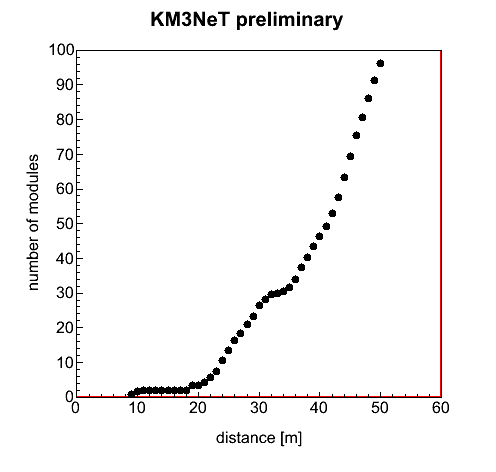 number of modules
Dmax [m]
5
¶ see <Jpp>/examples/JDetector/JModuleMapper
Algorithm (3/4)
L1
time
L0¶
¶|L1 - L0|  ≤  Dmax
Tmin
Tmax
maintain hit iterator for each L0 frame 
increment hit iterator until hit->getT() >= Tmin
6
Algorithm (4/4)
clusterize( .. , .. , JMatch3G)
L0
time
Tmin
Tmax
7
JTriggerMXShower
8
start iterators
JTimesliceClone<..> clone(inputL0, mapper);


for (JTriggerInput::const_iterator root = inputL1.begin(); root != inputL1.end(); ++root) {

	buffer.clear();

	const JList_t& zip = mapper.getList(root->getModuleID());


	for (typename JList_t::const_iterator mod = zip.begin(); mod != zip.end(); ++mod) {

		const double	Tmin	= root->getT() + mod->Tmin_ns;
		const double	Tmax	= root->getT() + mod->Tmax_ns;


		JFrame_t&	frame	= clone[mod->first];


		frame.fast_forward(root->getT() - TMaxEvent_ns);

		:
	}

	:
}
L0 buffer
associated modules
module attributes
direct indexing
increment iterator
strictly time ordered
9
JTimesliceClone<..> clone(inputL0, mapper);


for (JTriggerInput::const_iterator root = inputL1.begin(); root != inputL1.end(); ++root) {

	:

	for (typename JList_t::const_iterator mod = zip.begin(); mod != zip.end(); ++mod) {

		:

		for (typename JFrame_t::const_iterator i = frame.get(); *i <= Tmax; ++i) {

			if (*i >= Tmin) {
				buffer.push_back(	JHitR1(	frame.getModuleID(),
								frame.getPosition(),
								frame.getJHit(*i)));
			}
		}
	}

	:
}
fill L0 buffer
10
JTimesliceClone<..> clone(inputL0, mapper);


for (JTriggerInput::const_iterator root = inputL1.begin(); root != inputL1.end(); ++root) {

	:
	
	if (buffer.size() >= parameters.numberOfHits - 1) {

		if (buffer.size() < parameters.factoryLimit) {

			iterator q = clusterize(buffer.begin(), buffer.end(), match);

			if (distance(buffer.begin(),q) >= parameters.numberOfHits - 1) {

				// Trigger
			}

		} else {

			// Trigger
		}
	}
}
test L0 buffer
factory limit
JMatch3G
11
JTriggerMXShower
parameters (with default values)
triggerMXShower.enabled	=	0;
triggerMXShower.numberOfHits	=	7;
triggerMXShower.DMax_m	=	43;
triggerMXShower.TMaxExtra_ns	=	20;
12
CPU◊ usage (1/2)
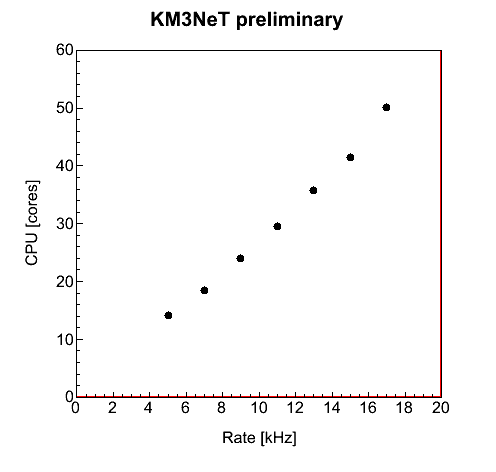 13
◊	Intel(R) Core(TM) i5-4570 CPU @ 3.20GHz
CPU◊ usage (2/2)
!
◊	Intel(R) Core(TM) i5-4570 CPU @ 3.20GHz
	Random background as a function of multiplicity 5000, 500, 50, 5, 0.5 Hz, respectively
14
Random background
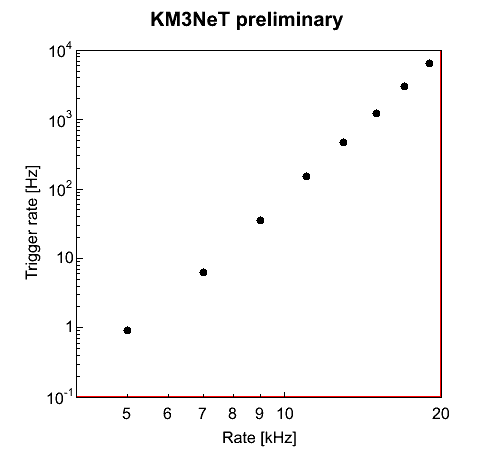 numberOfHits
=
15
Effective volume ne
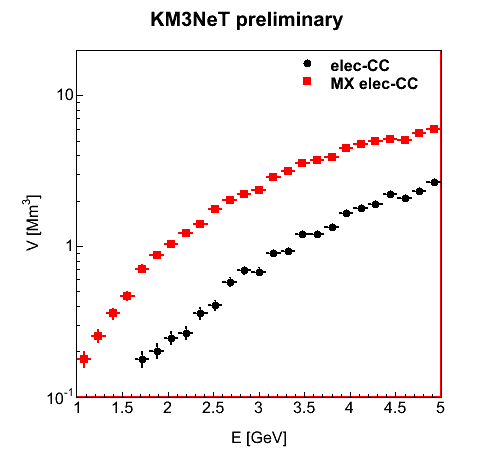 16
Effective volume nm
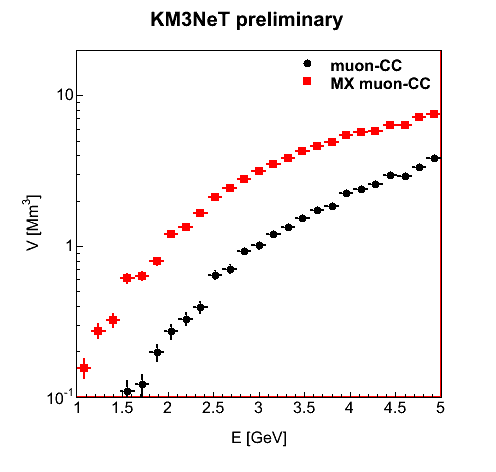 17
Status & Outlook
New ORCA trigger available
CPU power consumption very low
reasonable purity
improved efficiency
input parameters to be (fine) tuned
Note that normalisation of ORCA Monte Carlo data
requires to process gSeaGen files
18